Aprendizado de máquina aplicado à Fluido Dinâmica
Aula 2
Professor: Dr. Vítor A. A. Bortolin
Aula de hoje
Escoamentos
Escalas e estruturas em fluidos
Escoamento Laminar e transição
Escoamento turbulento 
Ondas em fluidos
Métodos de análise
Fourier
Wavelet
EMF (Hilbert-Huang)
Escoamentos
Fluidos são fenômenos complexos 
Modelos matemáticos complexos



Compressibilidade, multifásico, superfícies livres e etc
Modelos intratáveis de forma geral
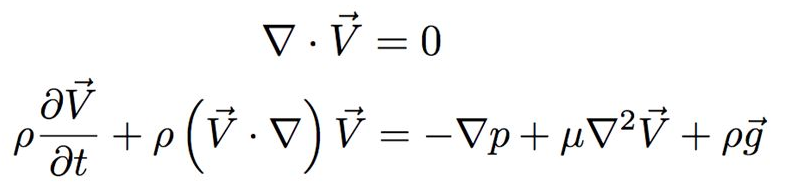 Escoamentos
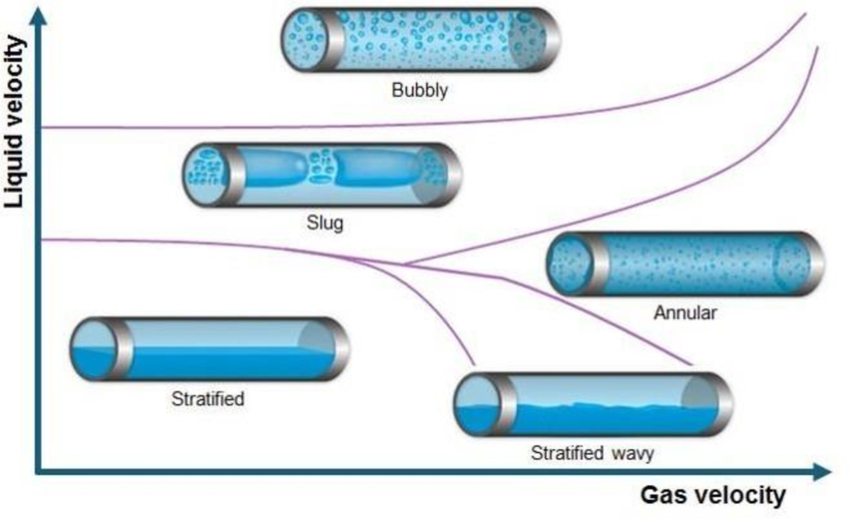 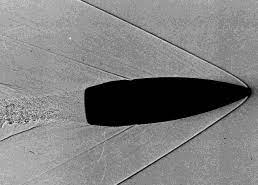 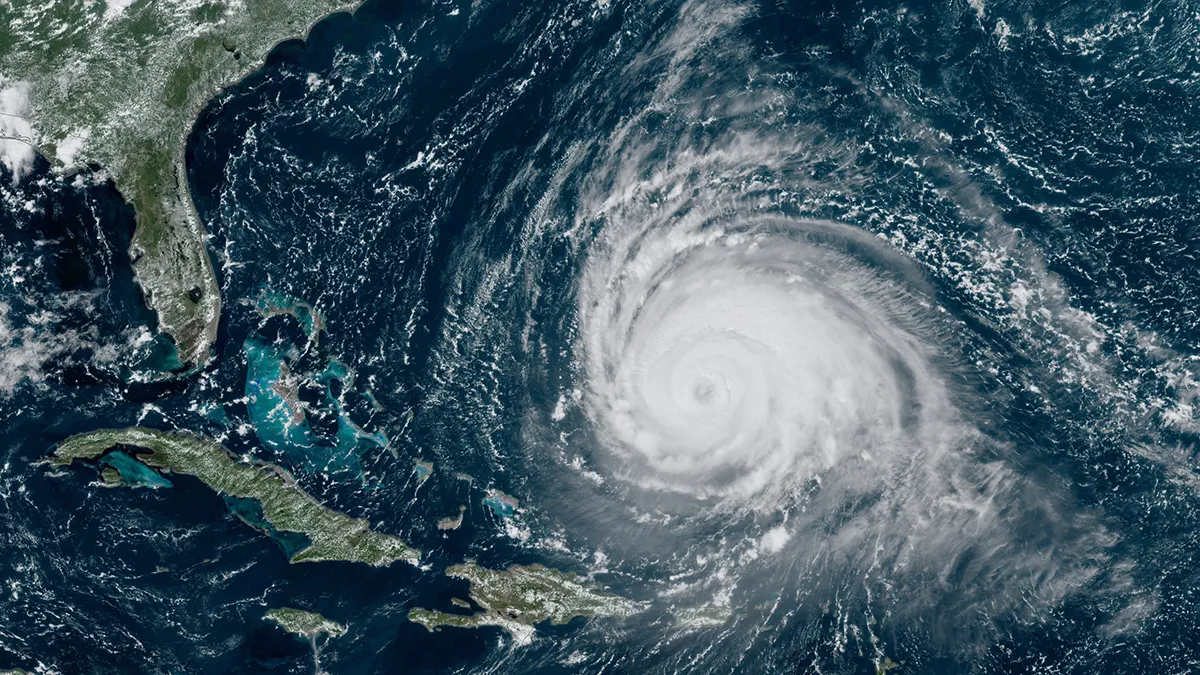 Escoamentos
Fenomenologia de escoamentos incompressíveis
Dependência do número de Reynolds
Estrutura – escoamento laminar
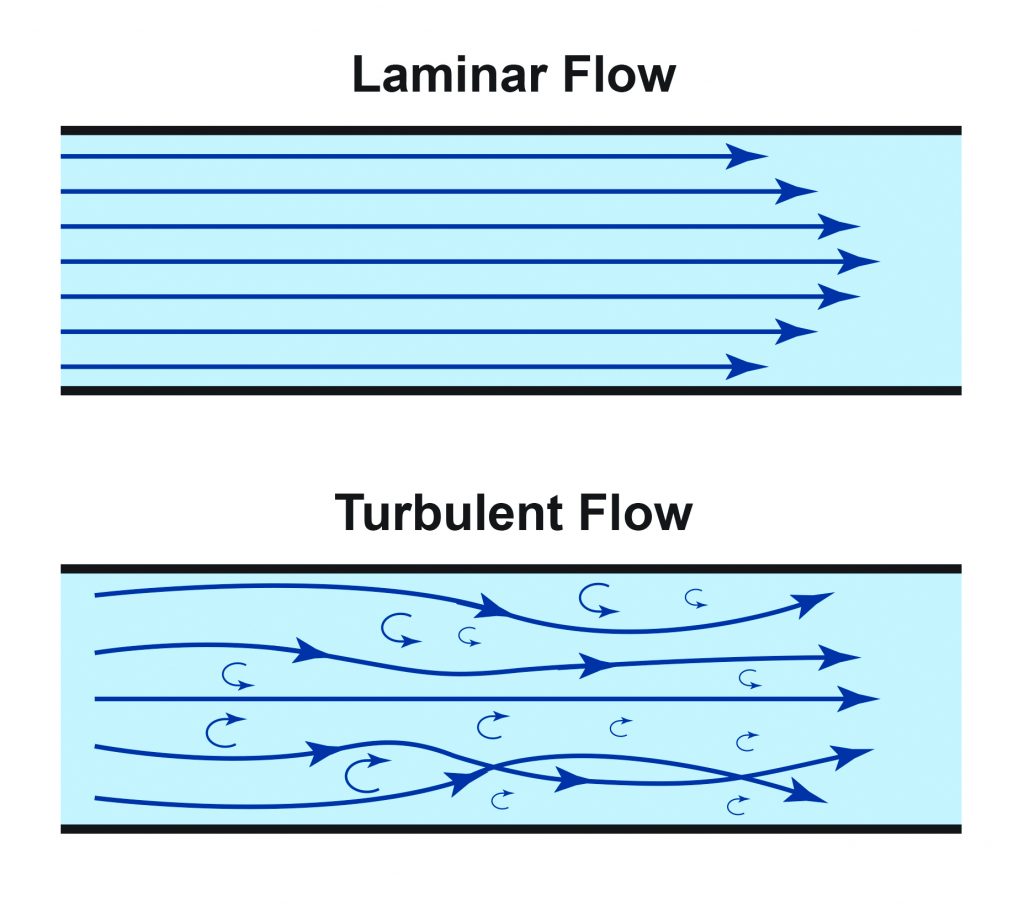 Escoamentos
Estabilidade e flutuações
Instabilidade linear
Efeitos não-lineares
Transição para a turbulência
Inúmeros mecanismos
Teorema de Squire e  equação de Orr-Sommerfeld 
Ondas de Tollmien-Schlichting
Escoamentos
Escoamentos
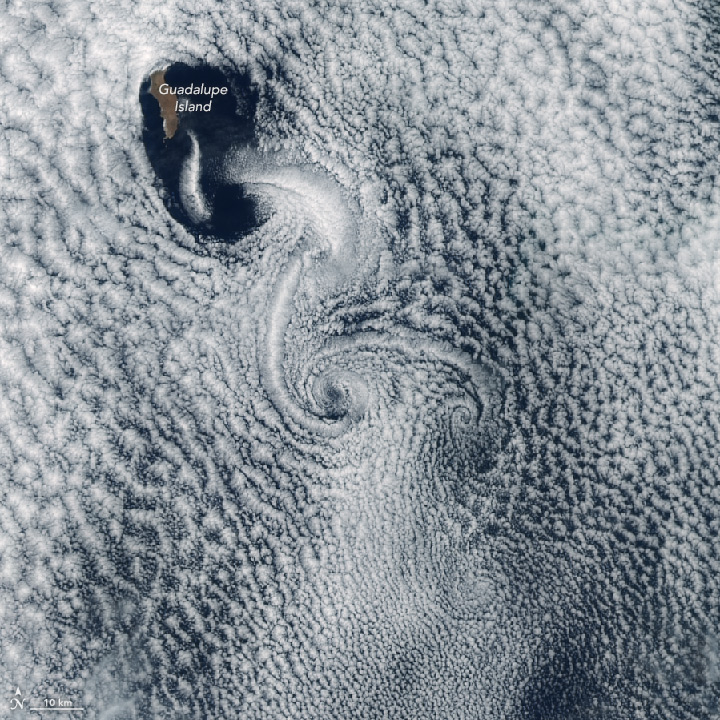 E as estruturas?
Escoamento aleatório?
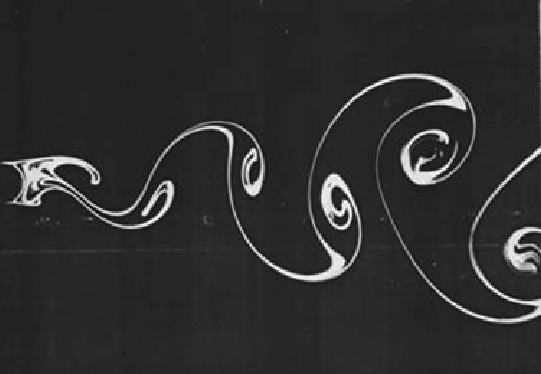 Re = 140
Re >> 108
Escoamentos
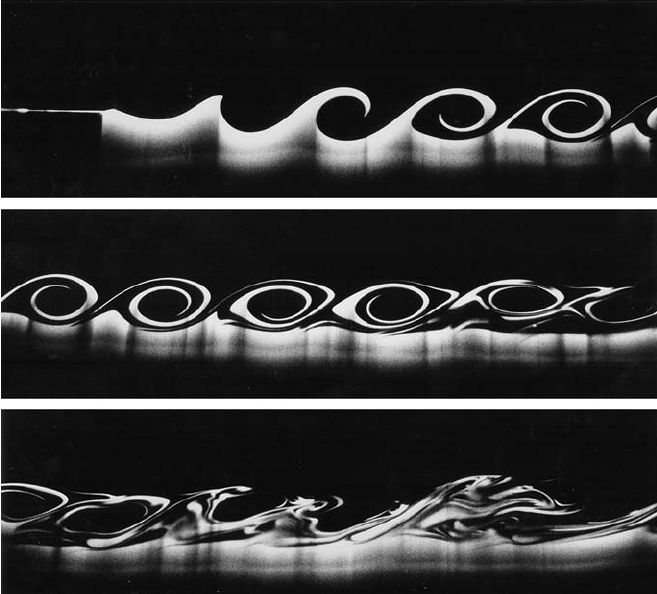 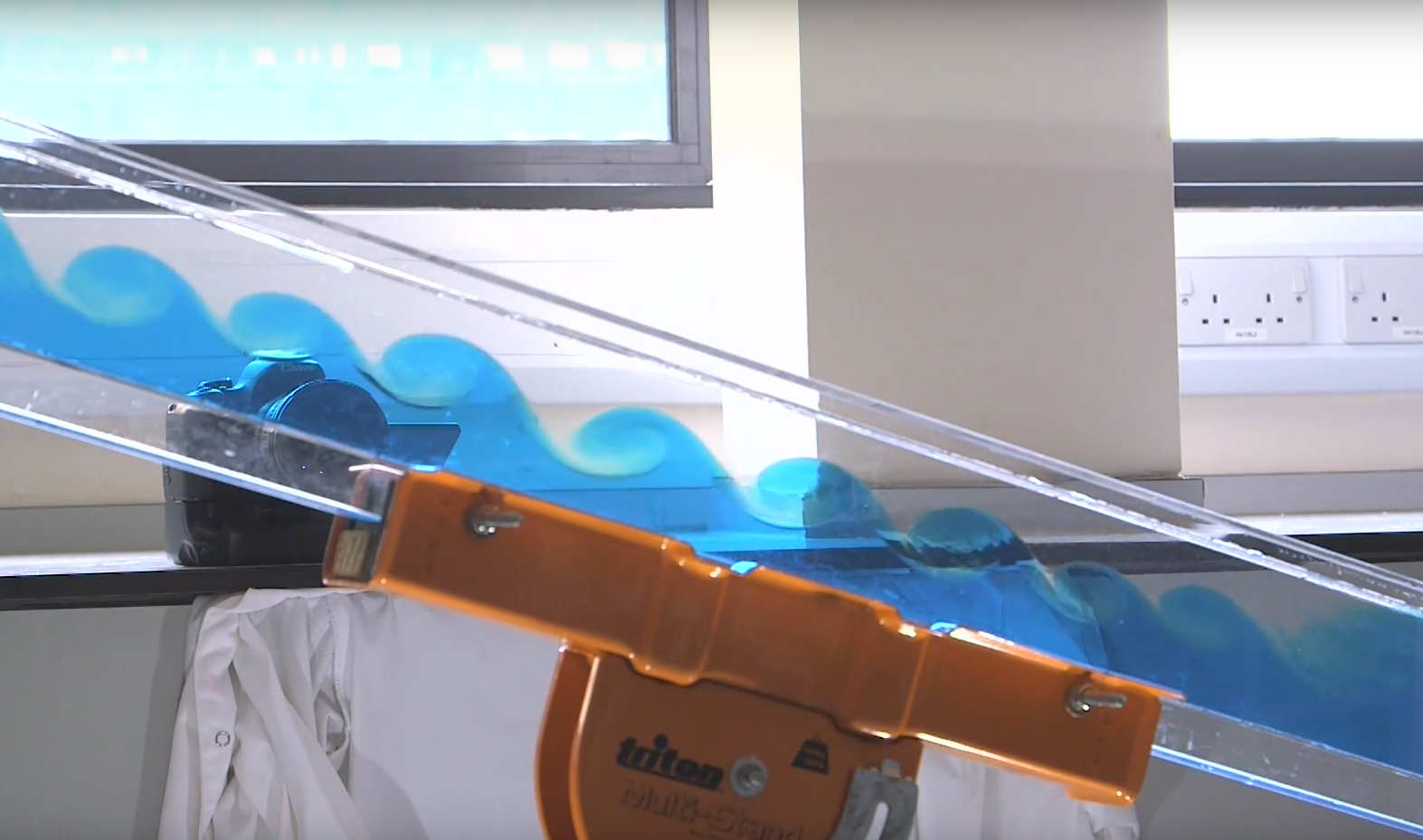 Escoamentos: turbulência
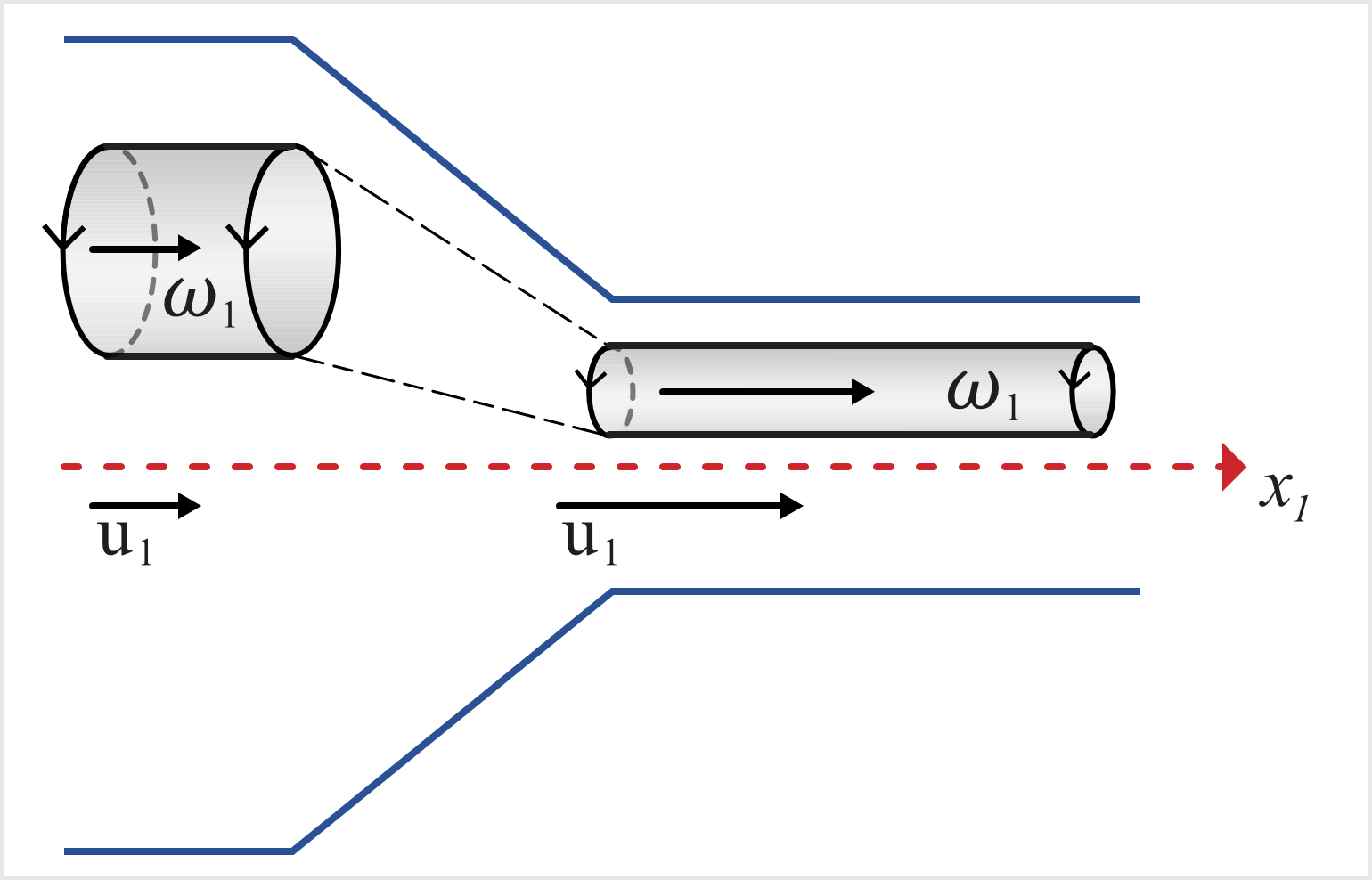 Escoamentos: turbulência
Re = Inércia/Viscosidade
Kolmogorov (1941)
Múltiplas escalas -> Cascata
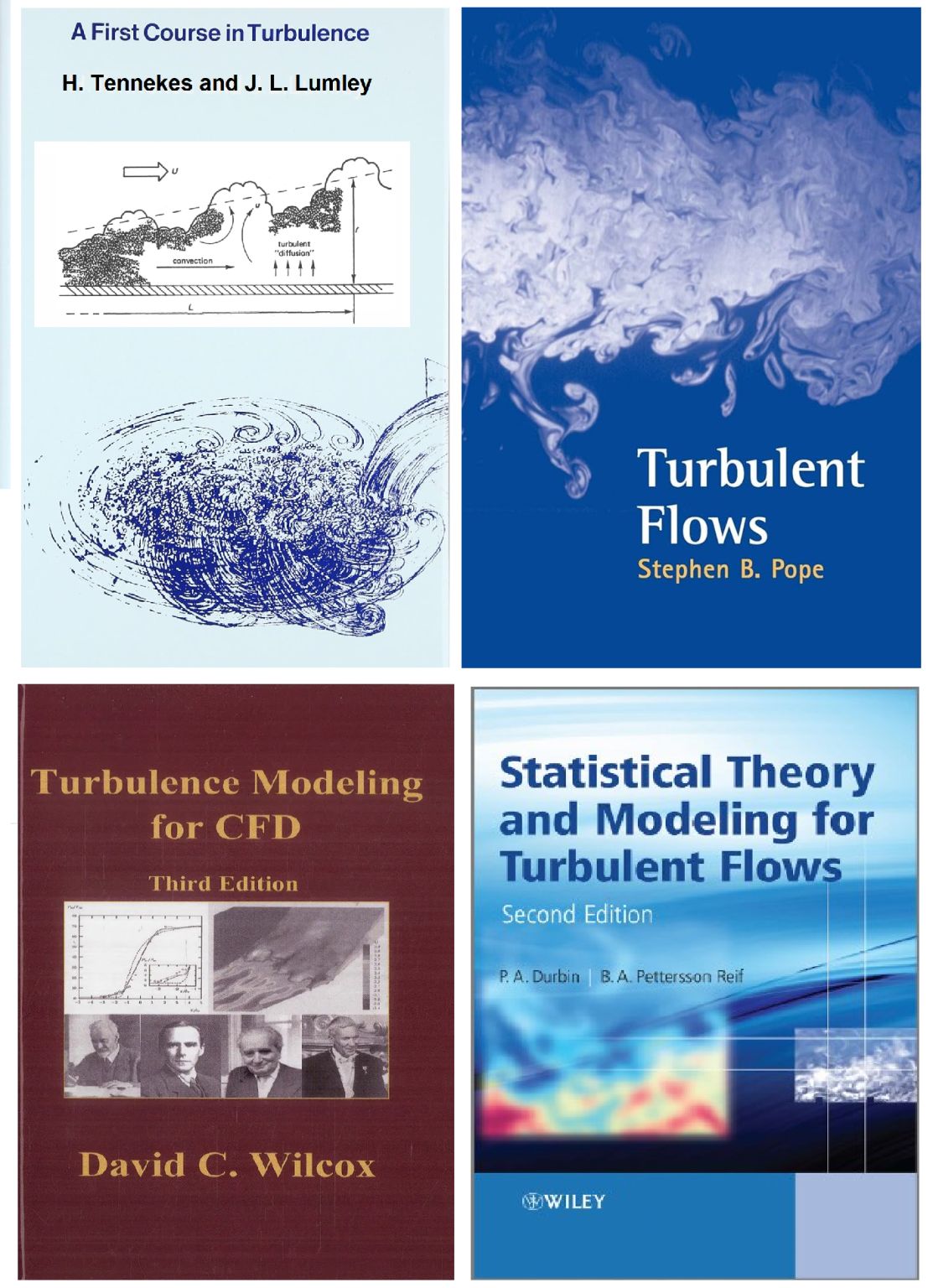 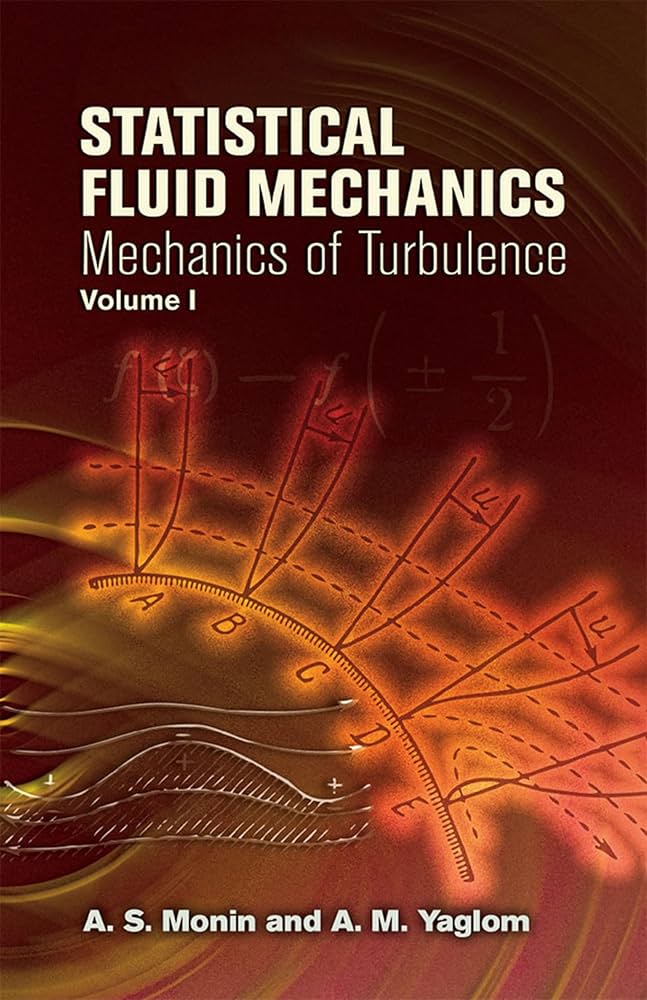 Escoamentos: turbulência
Escoamentos: turbulência
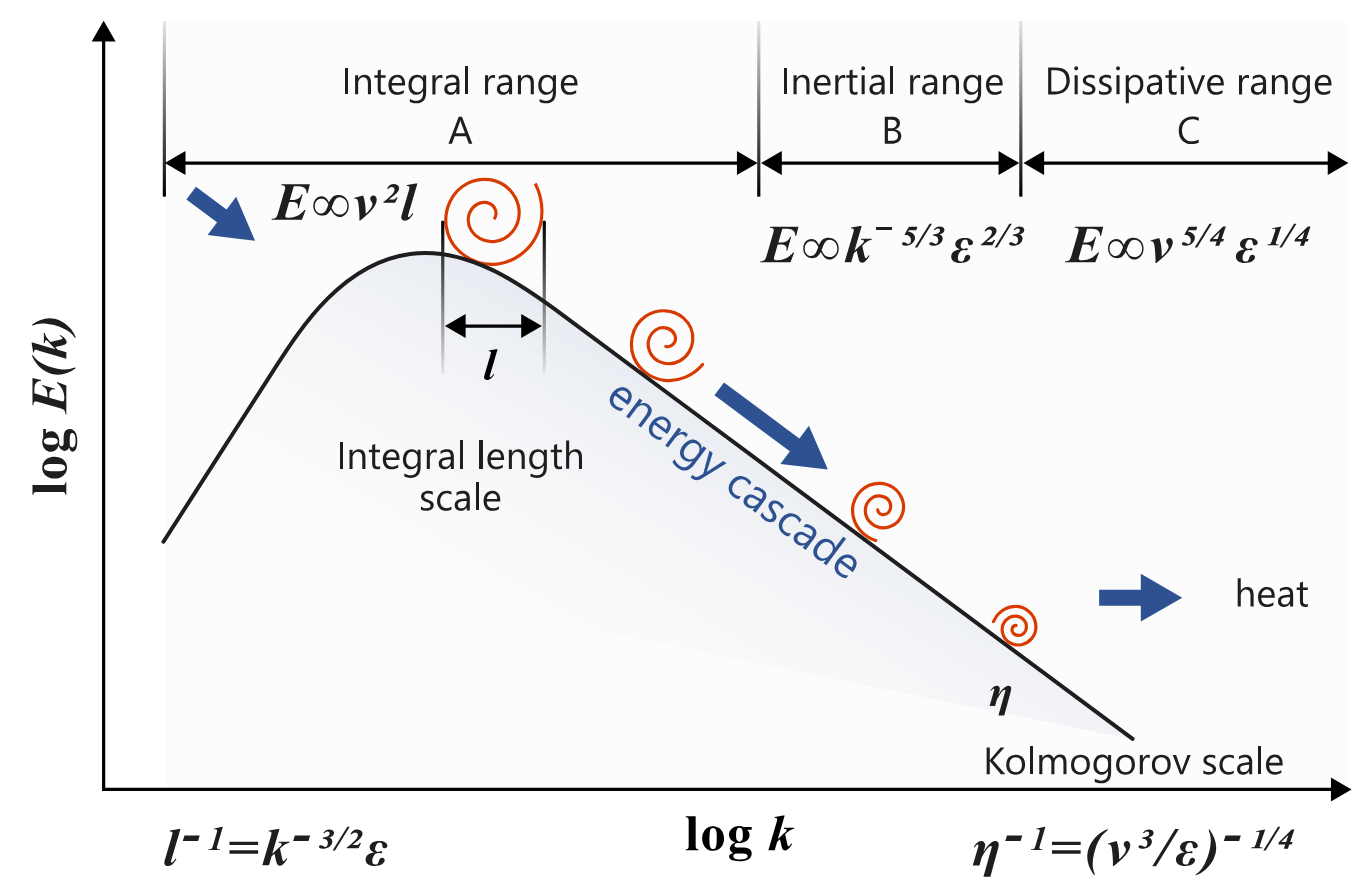 Escoamentos: turbulência
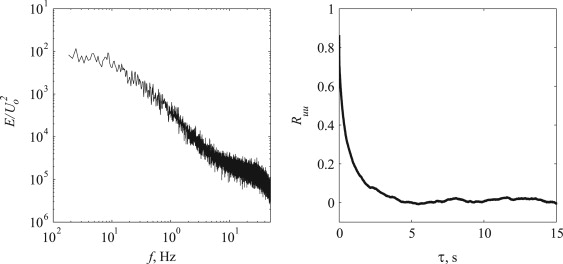 Escoamentos: turbulência
Limitações do modelos
Isentrópico
Intermitência 
Autossimilaridade 
etc 
Muito útil
Comportamento 2D-> sem Vortex Stretching
Escoamentos: turbulência
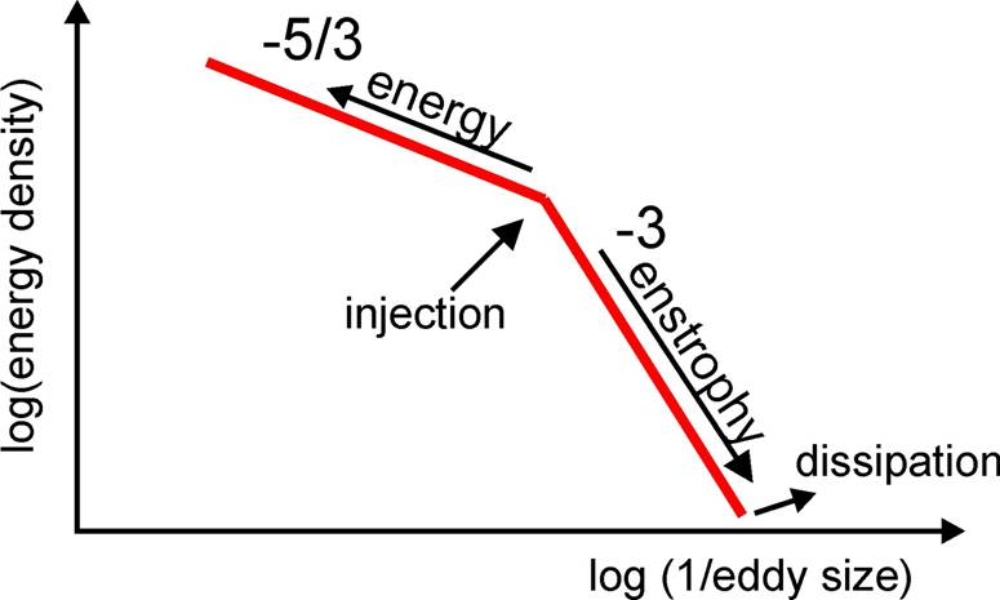 Escoamentos: turbulência
Escoamentos: turbulência
Escoamentos Atmosféricos, Geofísicos, Filmes Finos, etc (quase 2d)
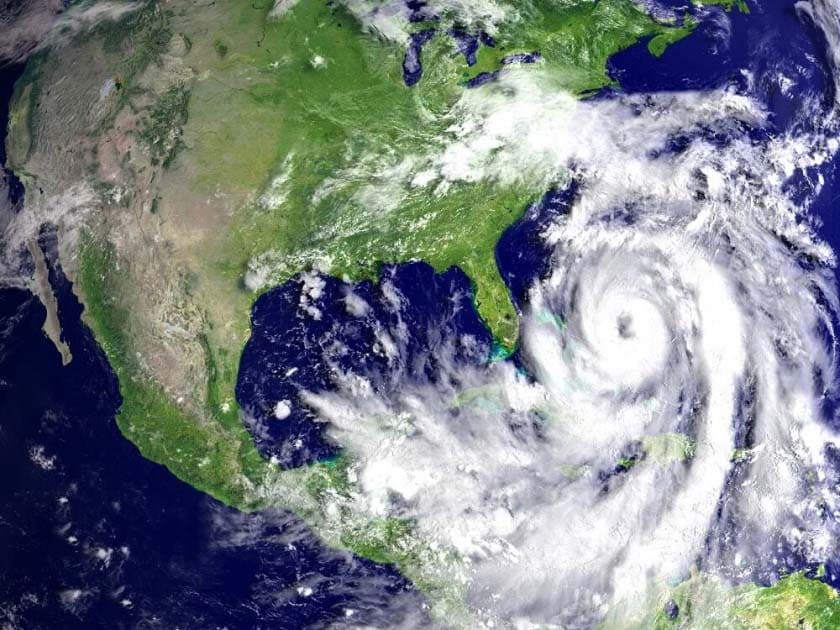 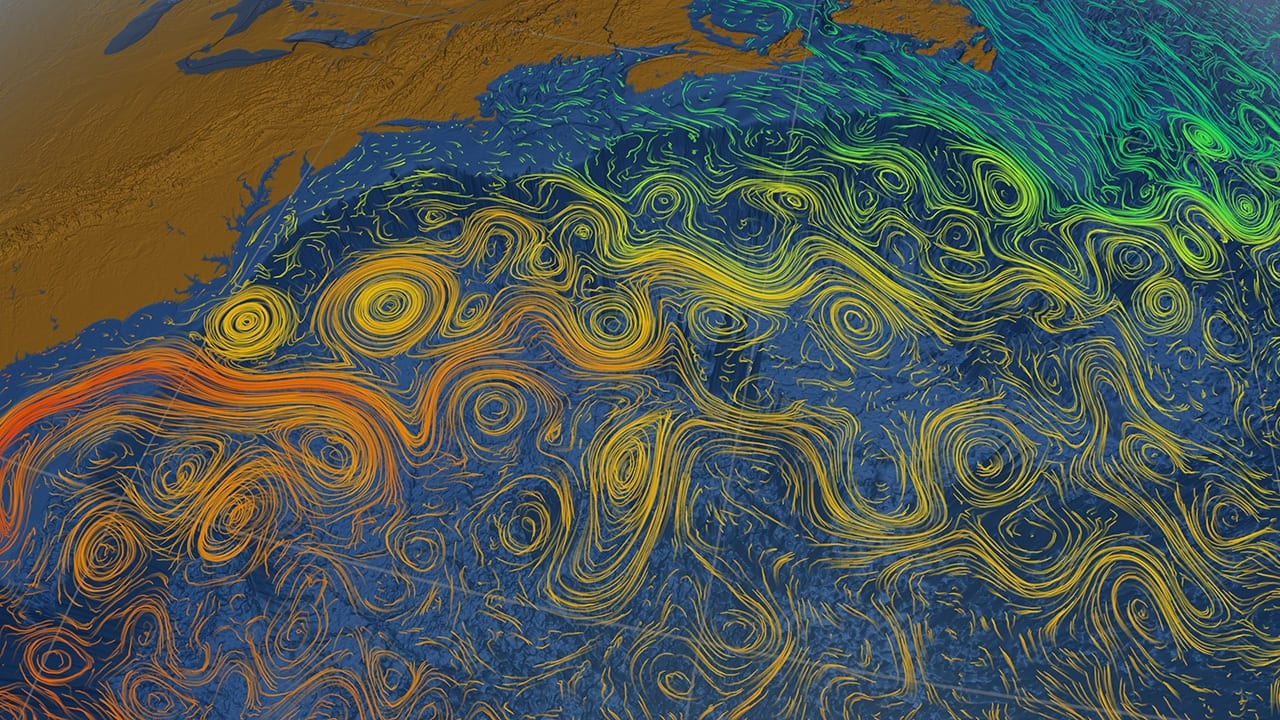 Escoamentos: Ondas
Fenômenos periódicos ou quase periódicos (sistemas dinâmicos)
LINEAR AND NONLINEAR WAVES, G. B. WHITHAM
 Ondas hiperbólicas (PDE)
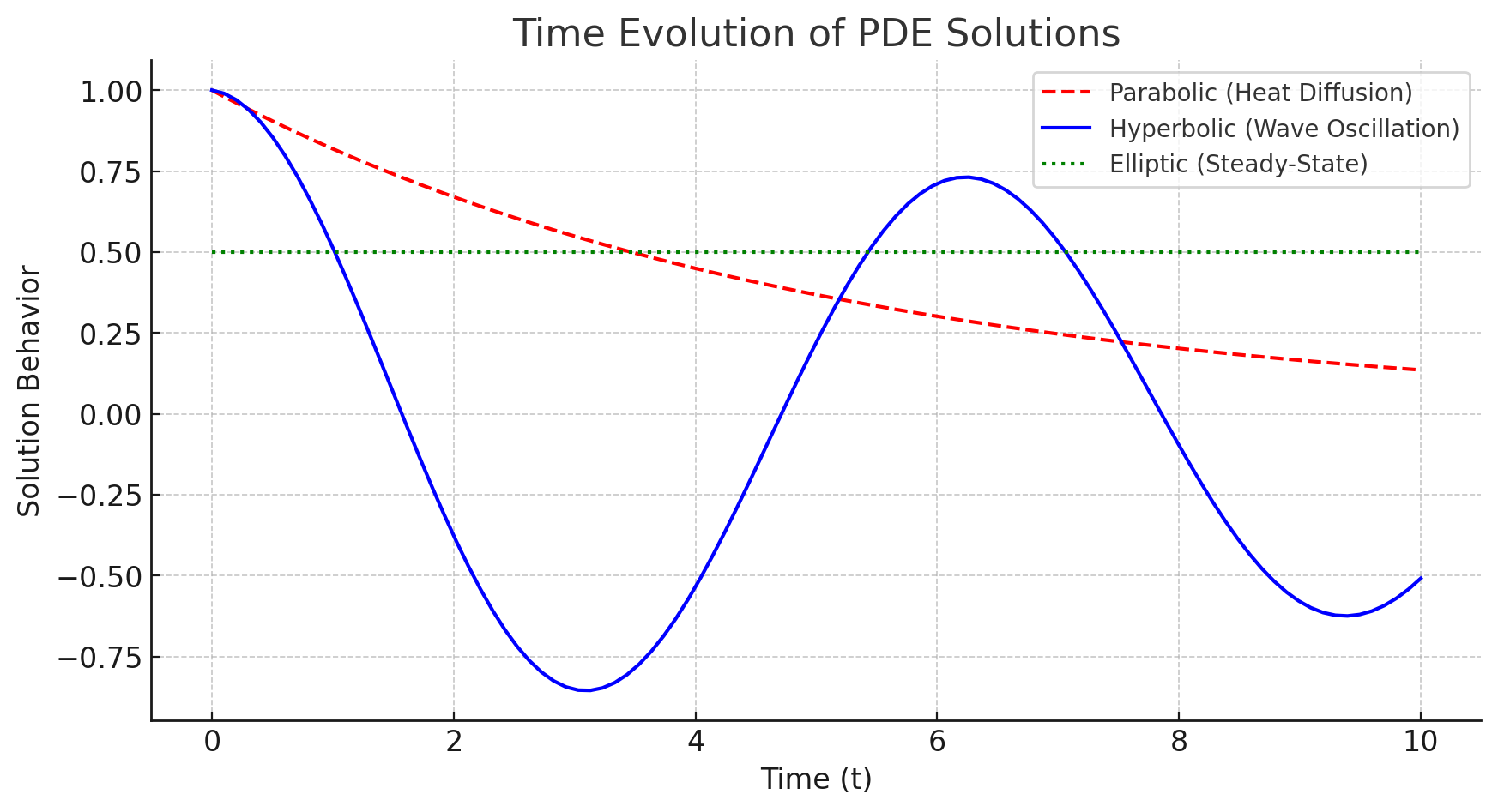 Escoamentos: Ondas
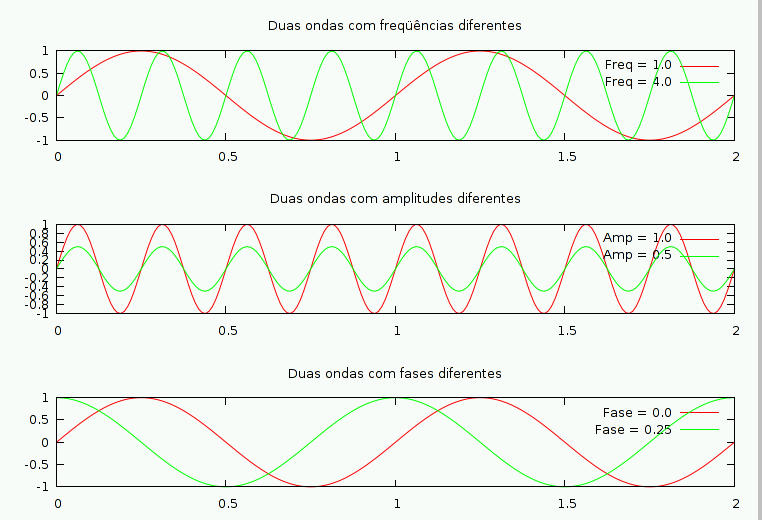 Escoamentos: Ondas
Casos extremos 
Ondas de choque
Relações termodinâmicas
Escoamentos compressíveis
Descontinuidade
Caso limite (eq de Burgers)
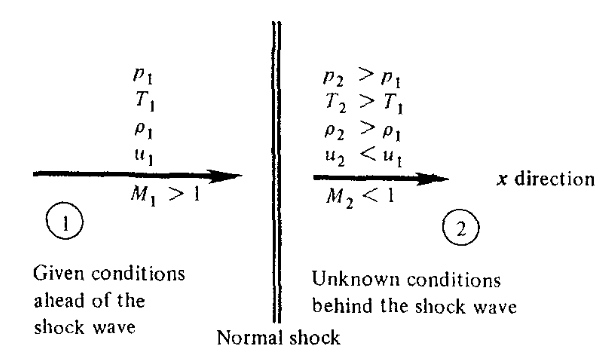 Escoamentos: Ondas
Escoamentos: Ondas
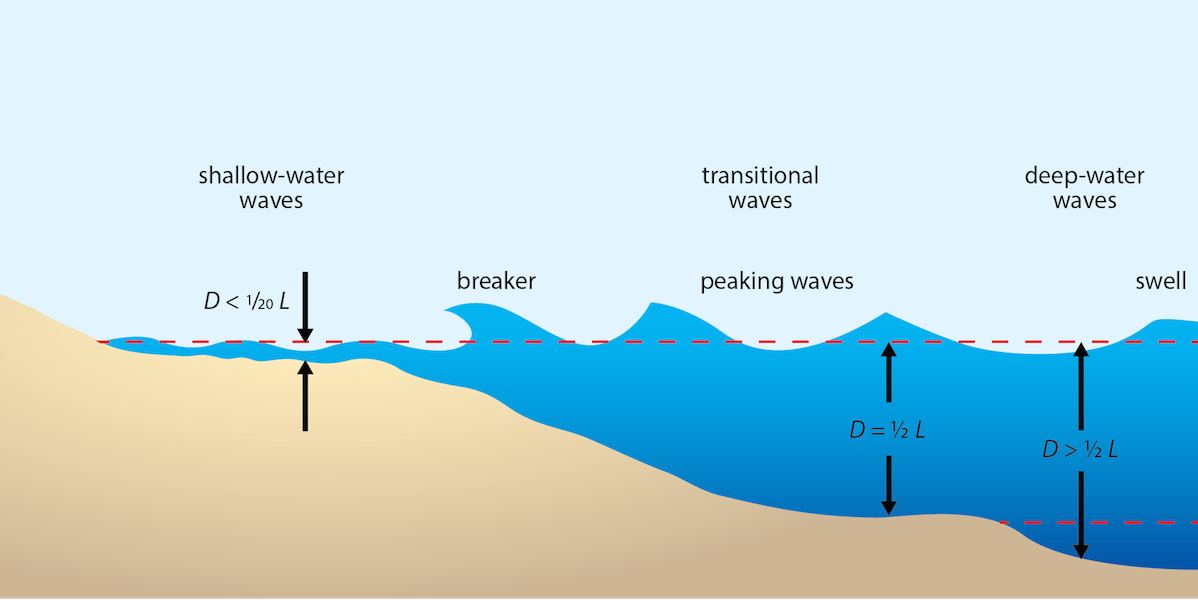 Escoamentos: Ondas
Fenômenos complexos
Não-linearidades, dissipação e dispersão  
Exemplo: Solitons
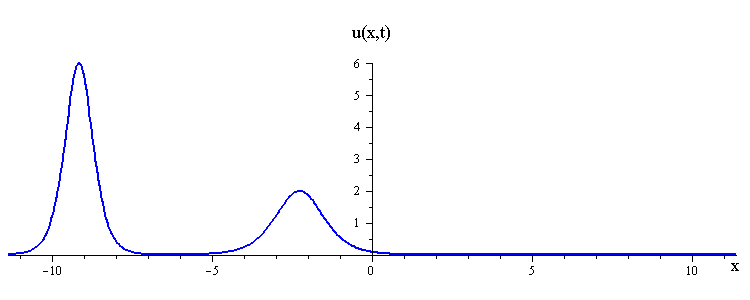 Escoamentos: Ondas
Fourier
Ferramenta essencial
Análise, pré-processamento e/ou pós-processamento
Teorema de Fourier  
Aproximar “qualquer” função como uma soma de senos e cossenos
Contínua por partes
Periódica -> Transformada de Fourier
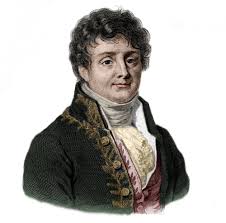 Fourier
Linearidade
Dualidade tempo-frequência
Convolução no tempo → Multiplicação na frequência
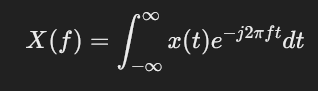 Fourier
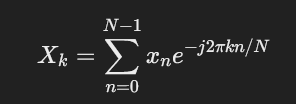 Fourier
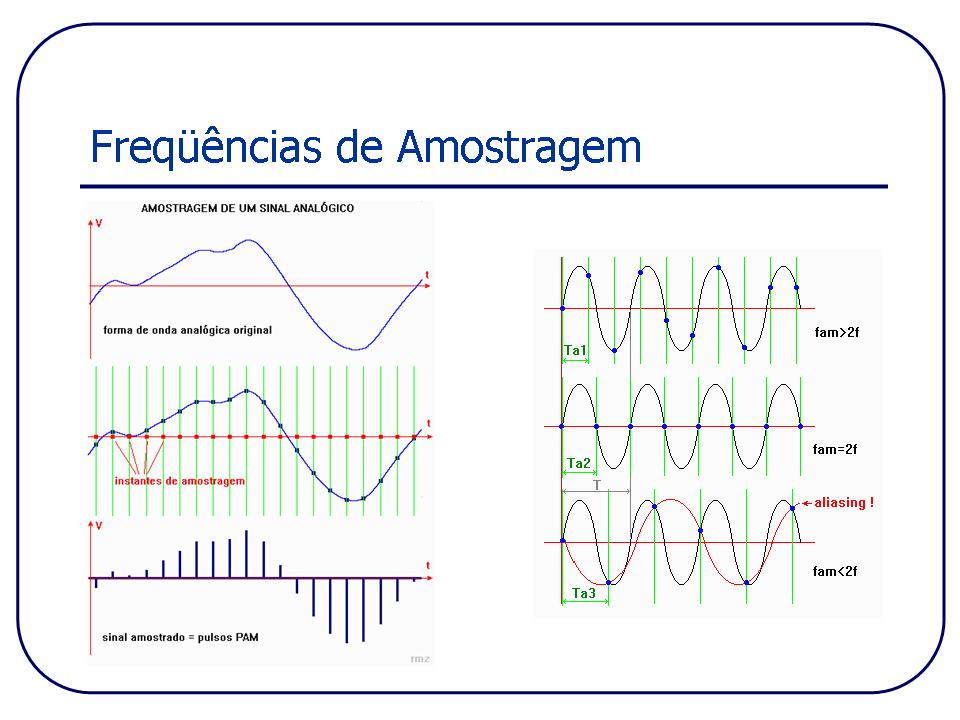 Fourier
Taxa de Amostragem insuficiente-> Aliasing
Tempo de observação curto
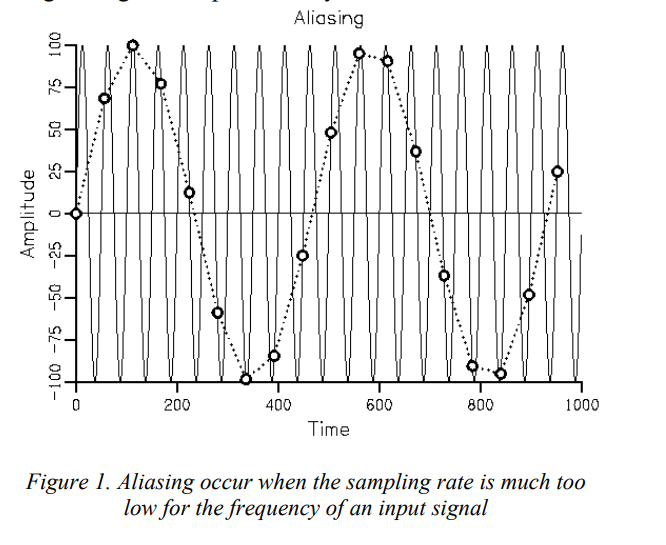 Fourier
Filtrar sinal 
Passa baixa
Passa alta 
Passa banda
Multiplicação e convolução
Janelamento e vazamento espectral (Leakage)
Assume sinais periódicos → Descontinuidade entre os extremos causa espalhamento espectral
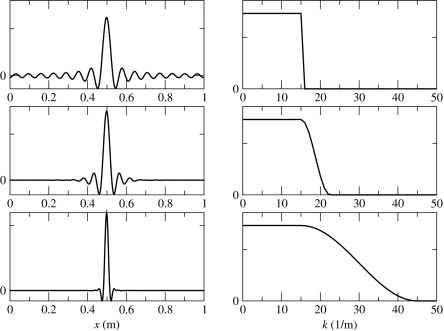 Fourier
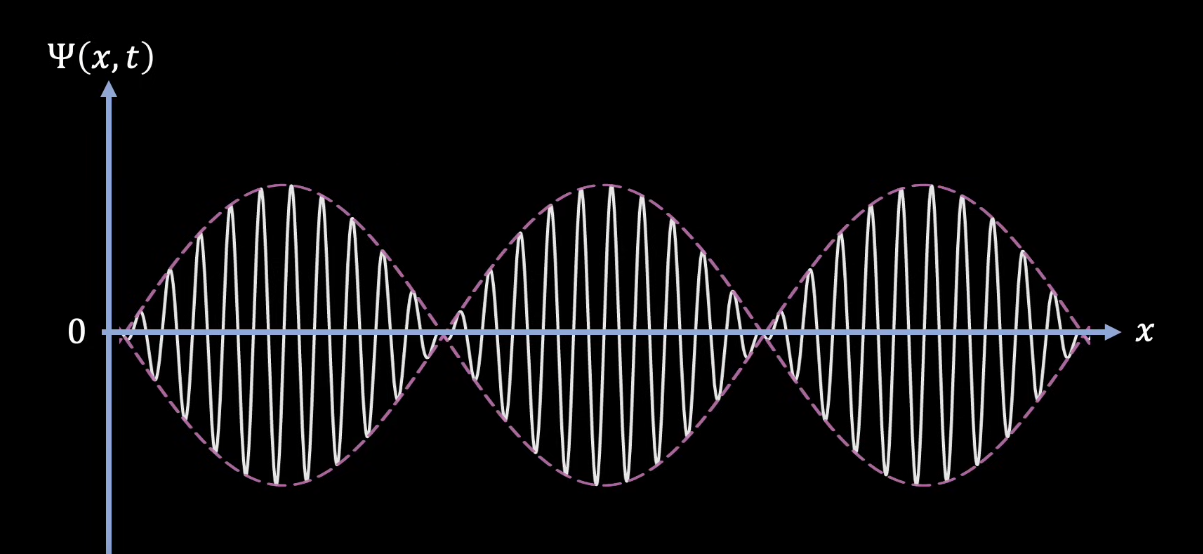 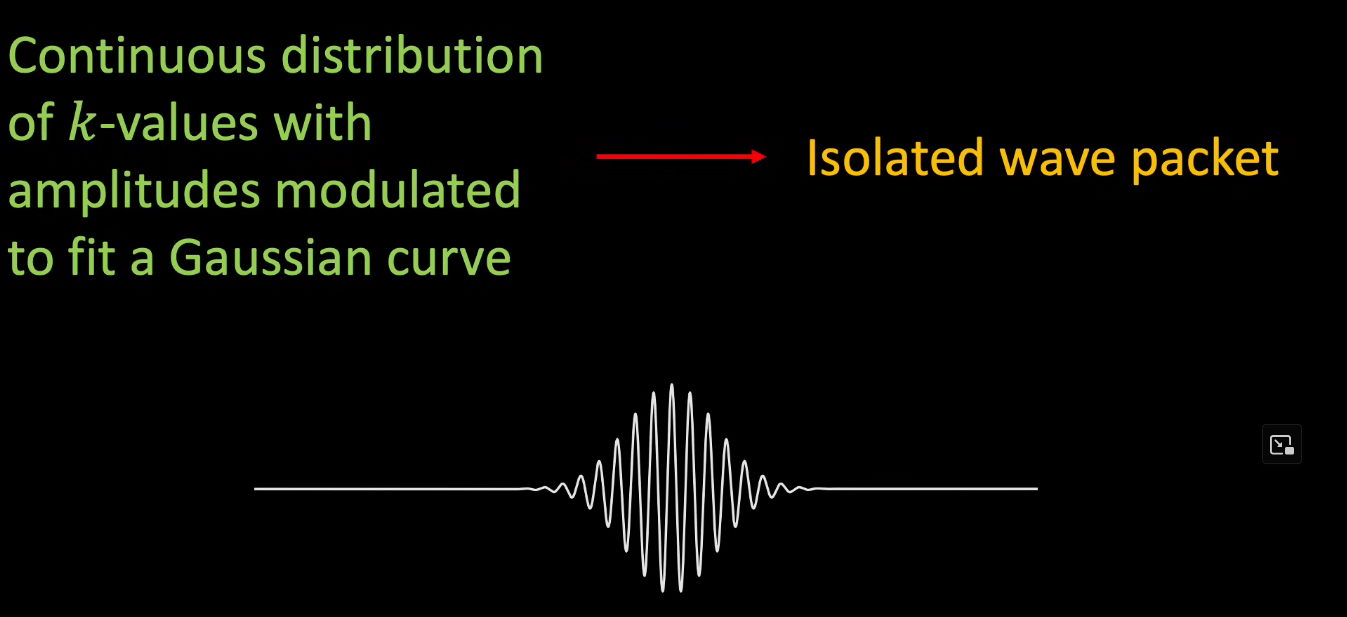 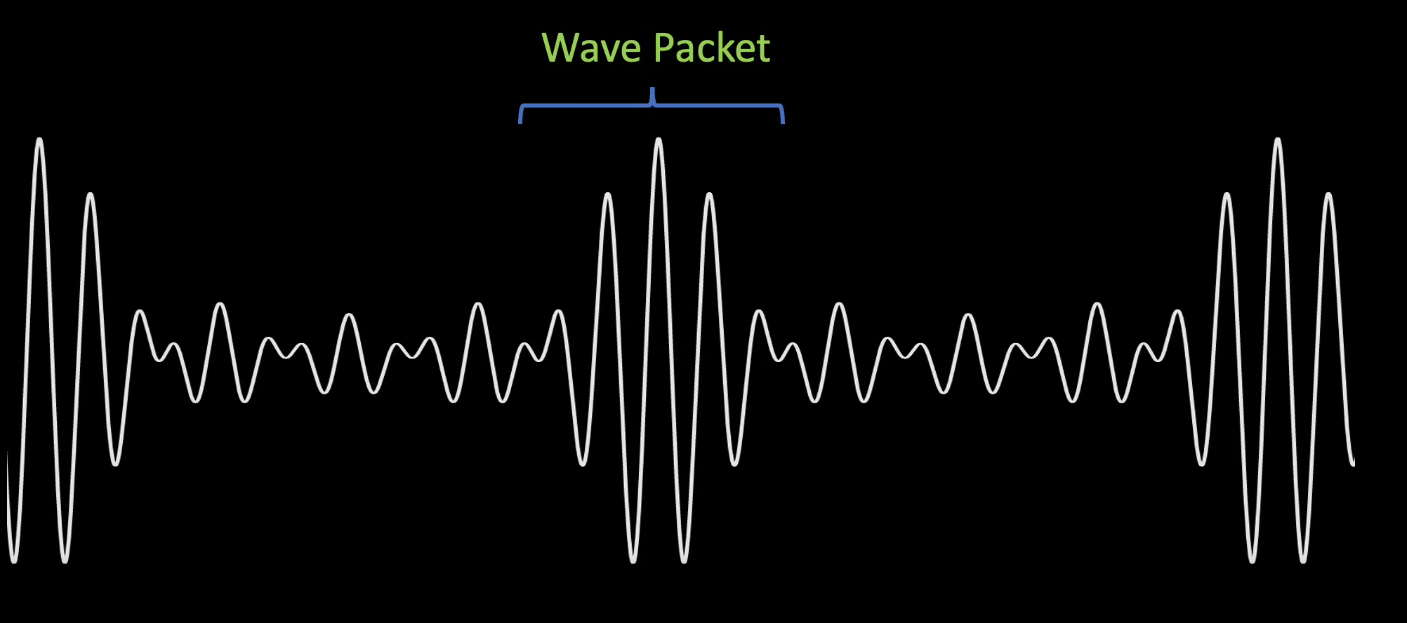 Fourier
Sinais curtos - sinais não estacionário
Short time Fourier (STFT)
A STFT resolve esse problema dividindo o sinal em pequenas janelas temporais e aplicando a FFT em cada uma delas
Espectograma
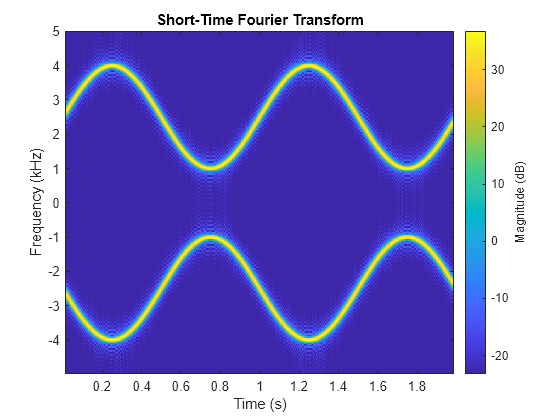 Fourier
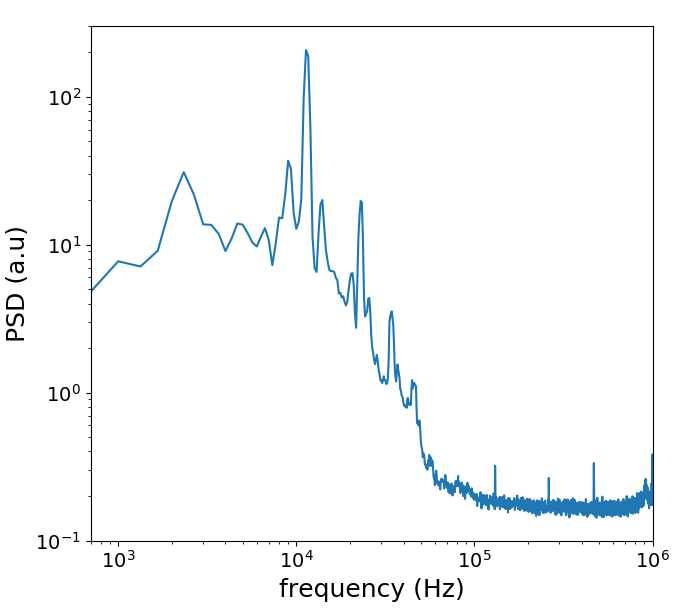 Densidade Espectral de Potência (PSD) - potência do sinal está distribuída ao longo das frequências
A forma mais direta de calcular a PSD seria através da Transformada de Fourier, tomando o quadrado da magnitude do espectro. No entanto, essa abordagem sofre de alta variabilidade estatística quando lidamos com sinais não estacionários ou com ruído
Método de Welch (PWelch)
Fourier
Dividir o sinal em segmentos menores (com possível sobreposição).
Aplicar uma janela em cada segmento (para reduzir leakage).
Computar a FFT de cada segmento e calcular sua PSD.
Mediar as PSDs dos segmentos, reduzindo a variância da estimativa.
Dúvidas?
Próxima aula
Atividades de programação
Obrigado